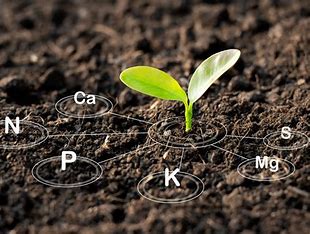 Mattos Science MagnetDocent Program
Second grade  Lesson 5. Nutrients in SoilStudents learn that nutrients in the soil are important for plants to survive.
Math Science Nucleus © 2024
Need to live?
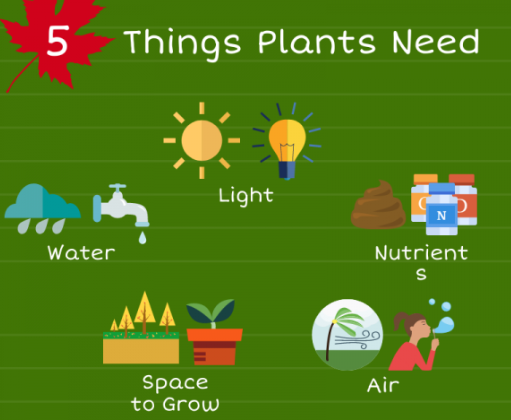 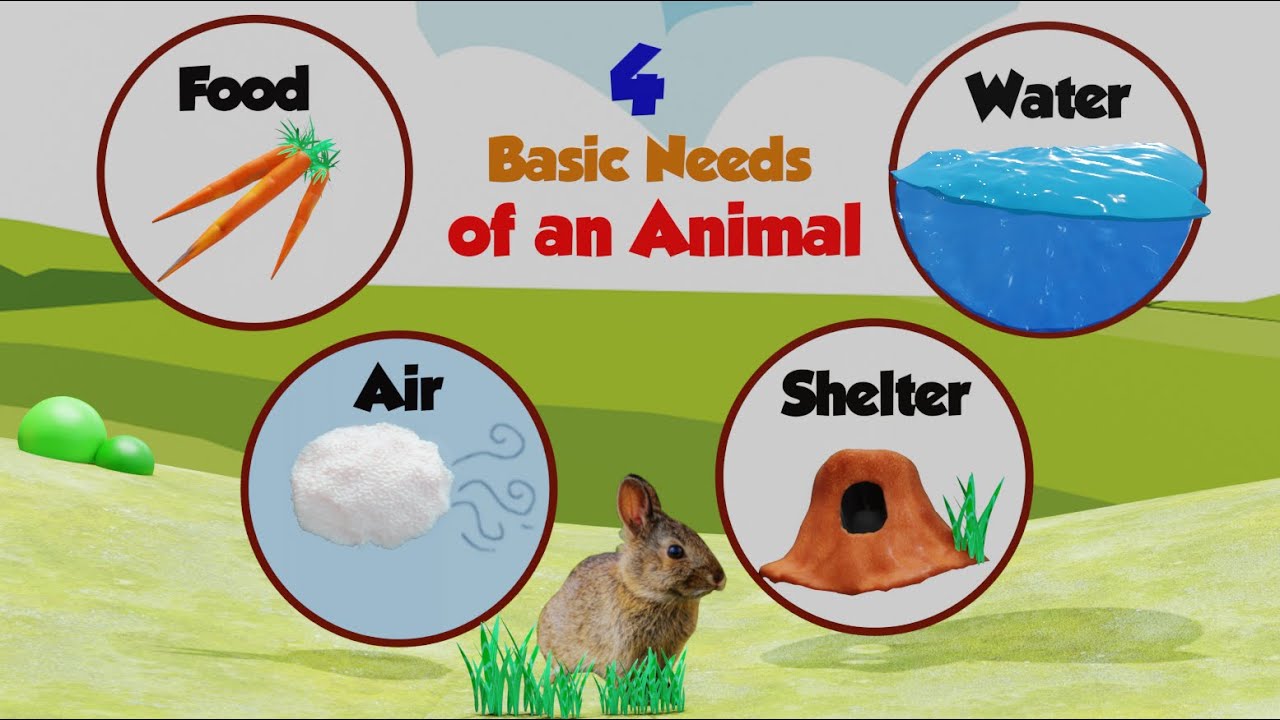 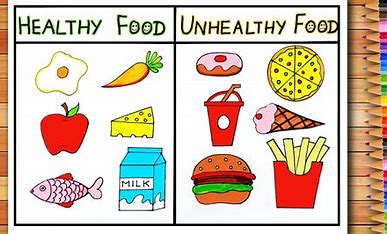 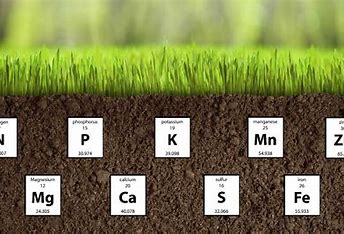 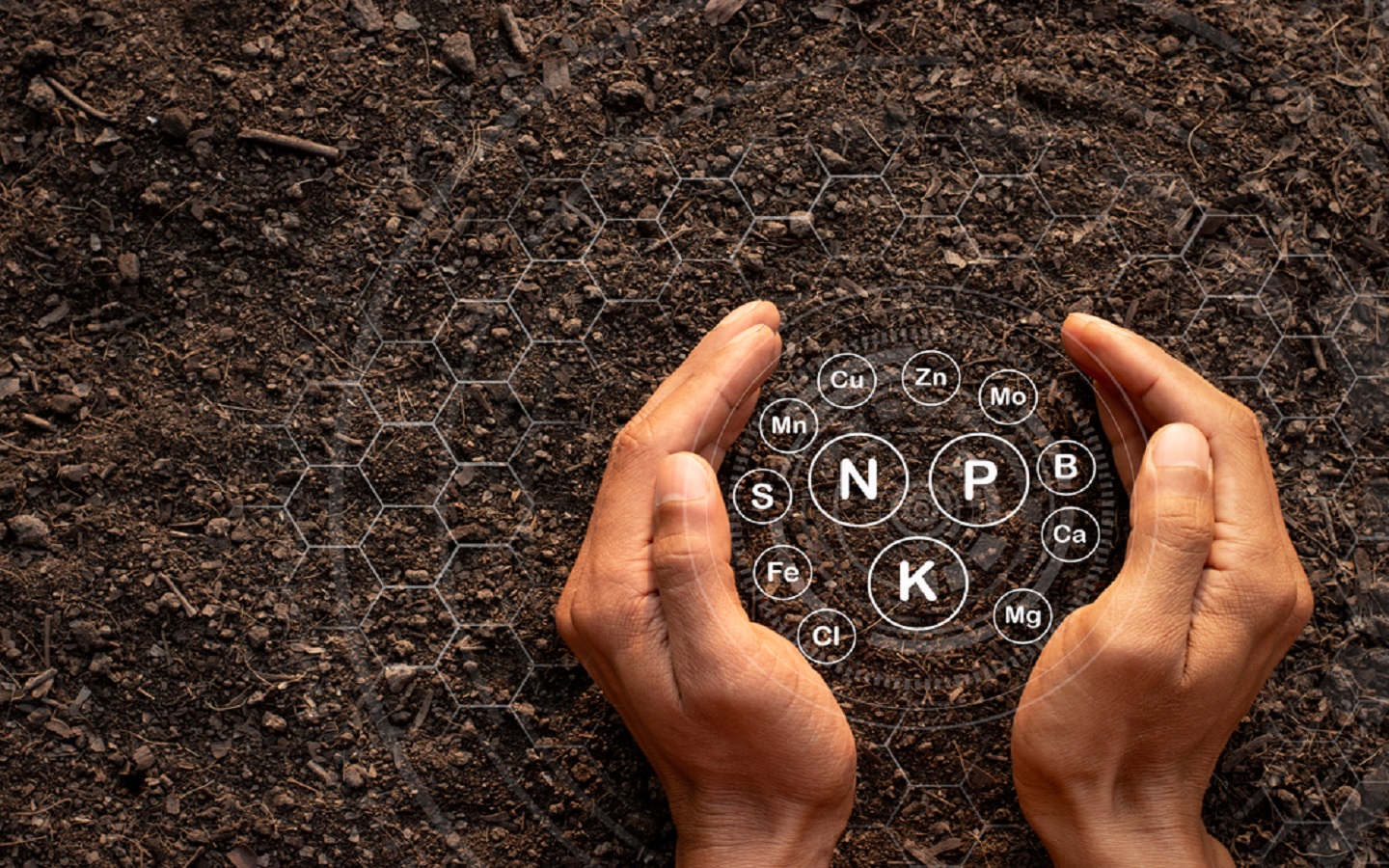 What are these letters? 

Can you find them on the Periodic Table?











These are nutrients (like our vitamins) that plants need tobe healthy.
Activity   Explore elements of the Periodic Table
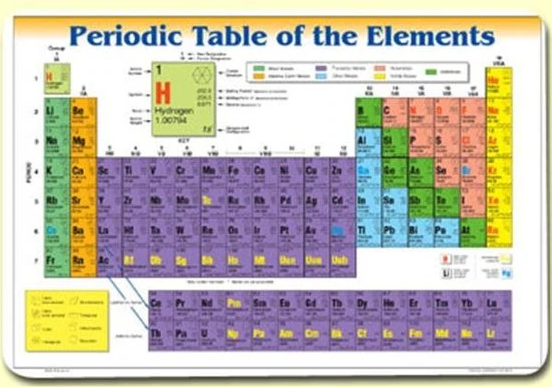 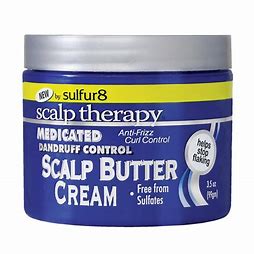 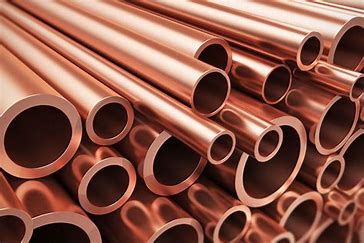 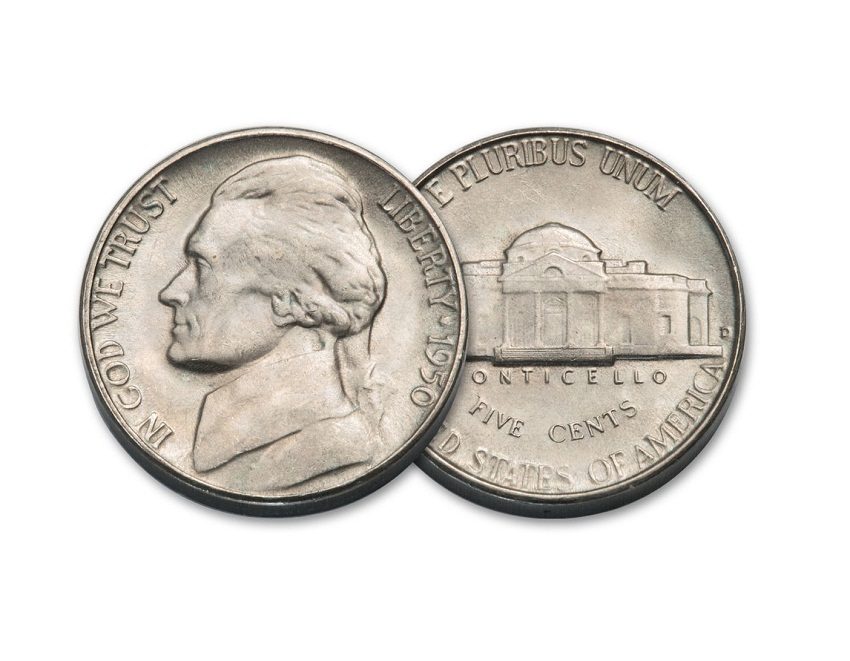 Copper
Nickel
Lead
Silicon
Carbon
Sulfur
Aluminum
Iron
Zinc
Tin
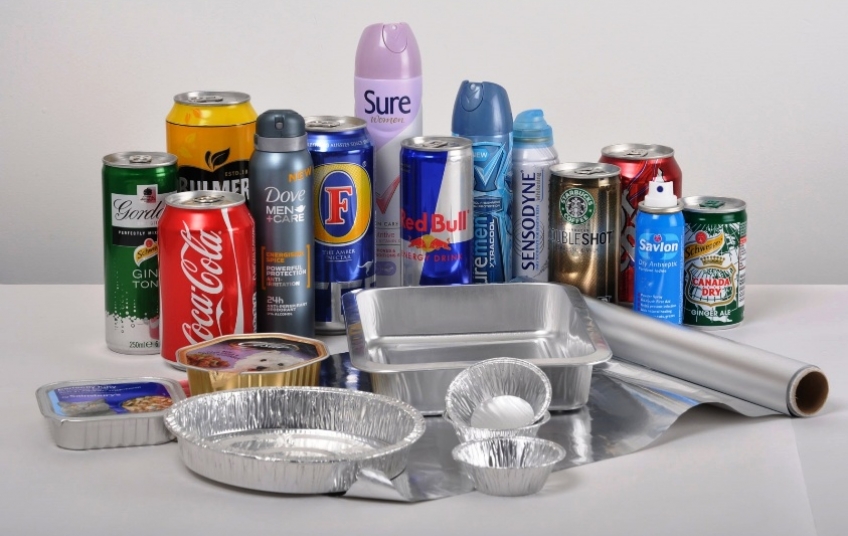 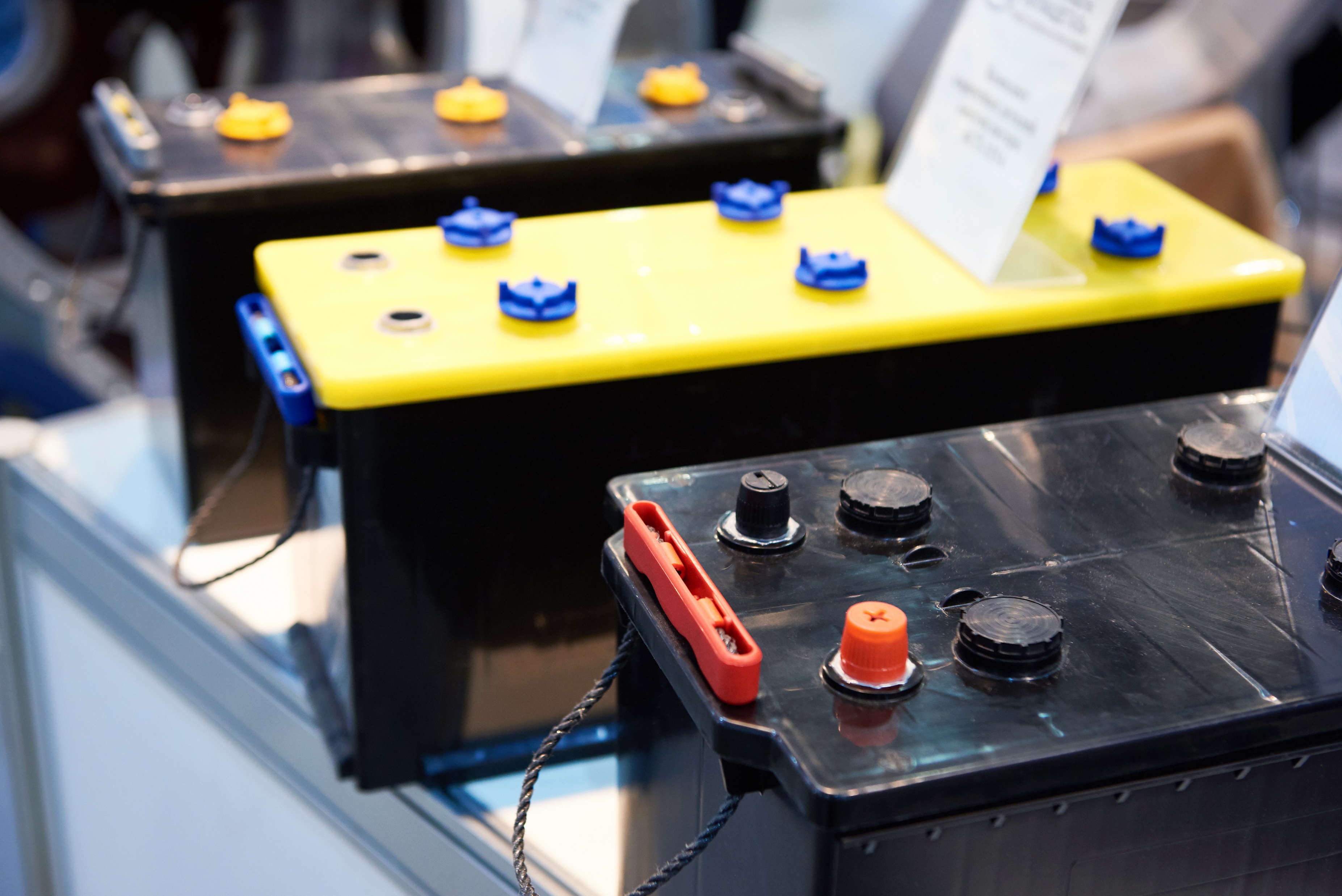 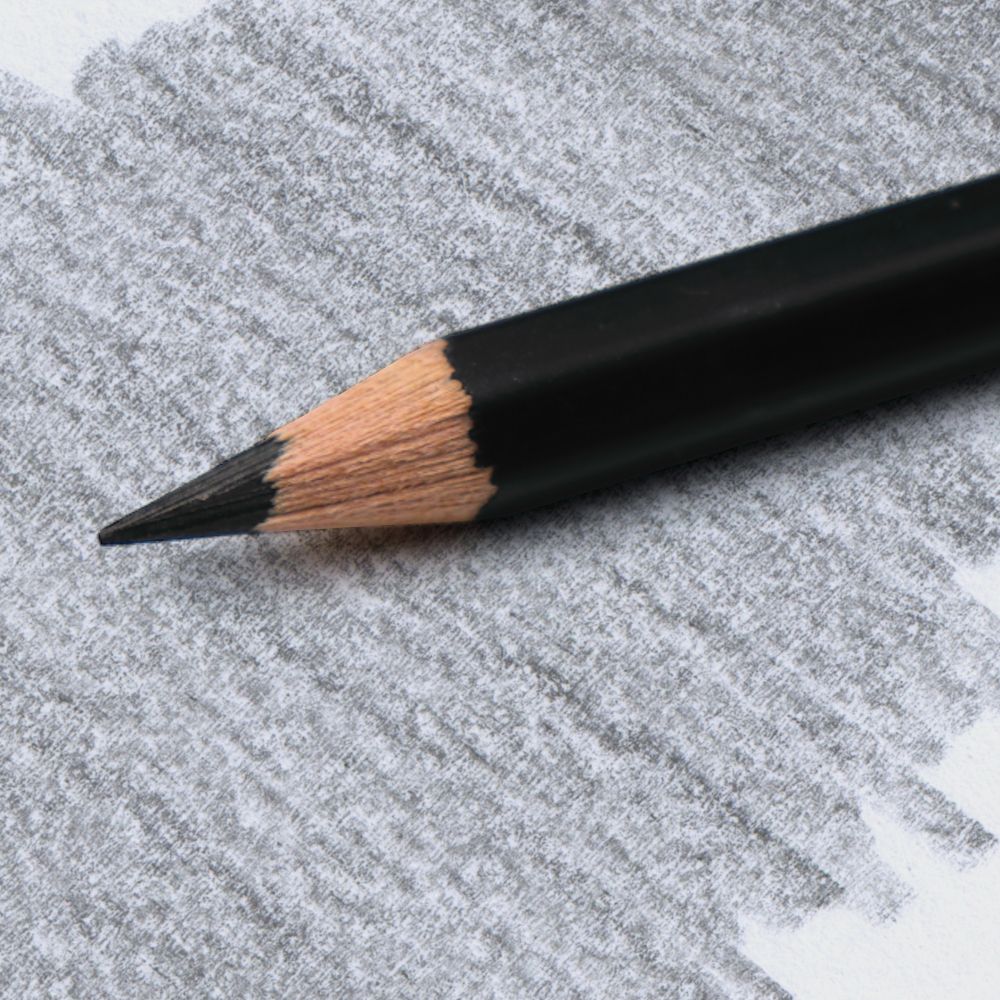 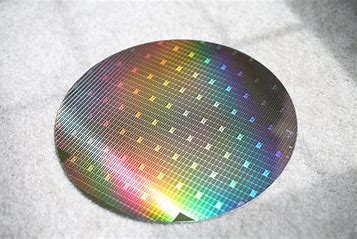 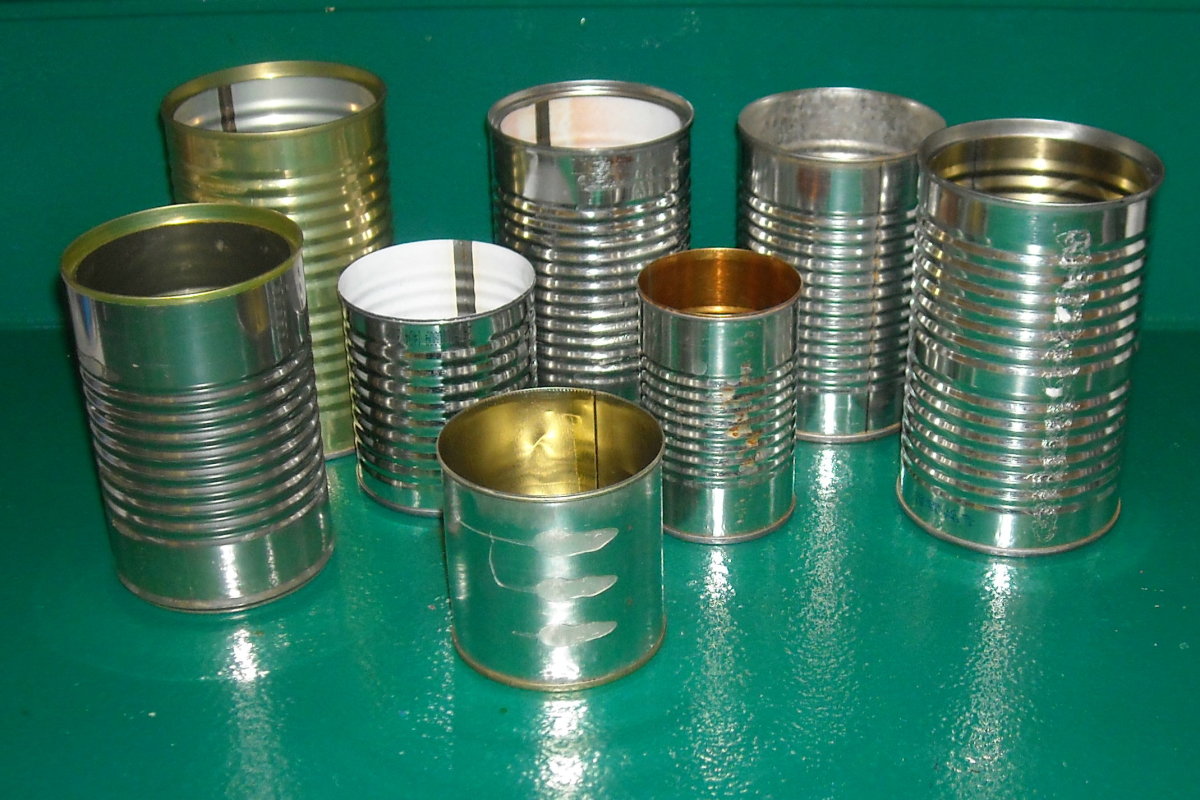 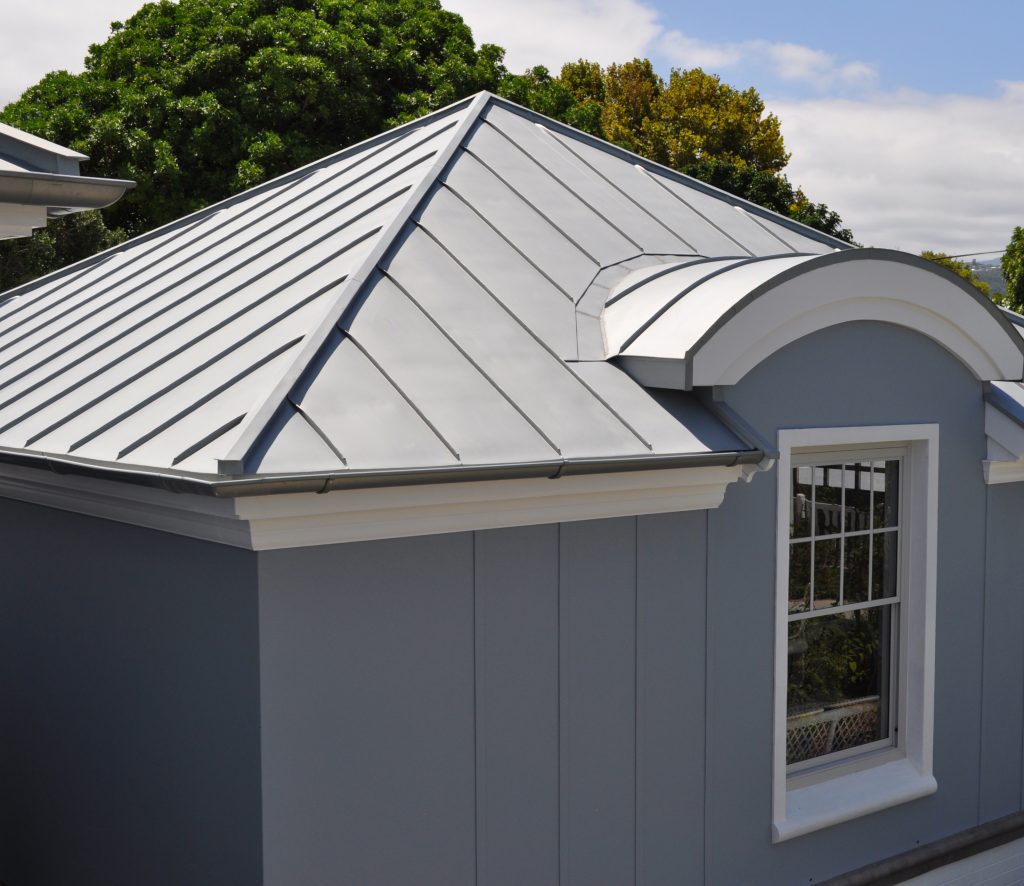 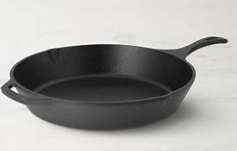 Activity   Explore elements of the Periodic Table
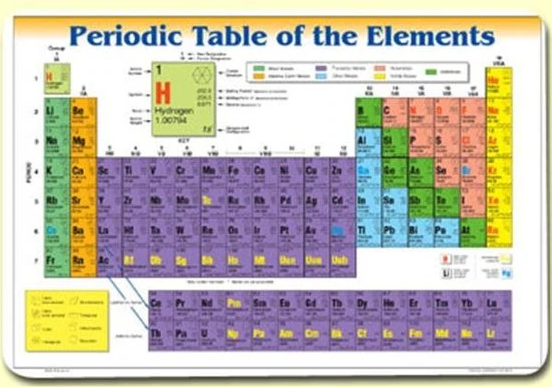 copper
sulfur
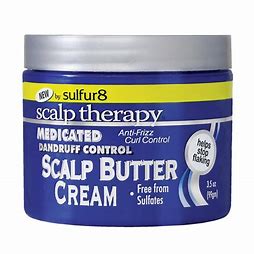 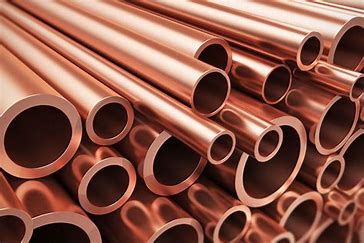 nickel
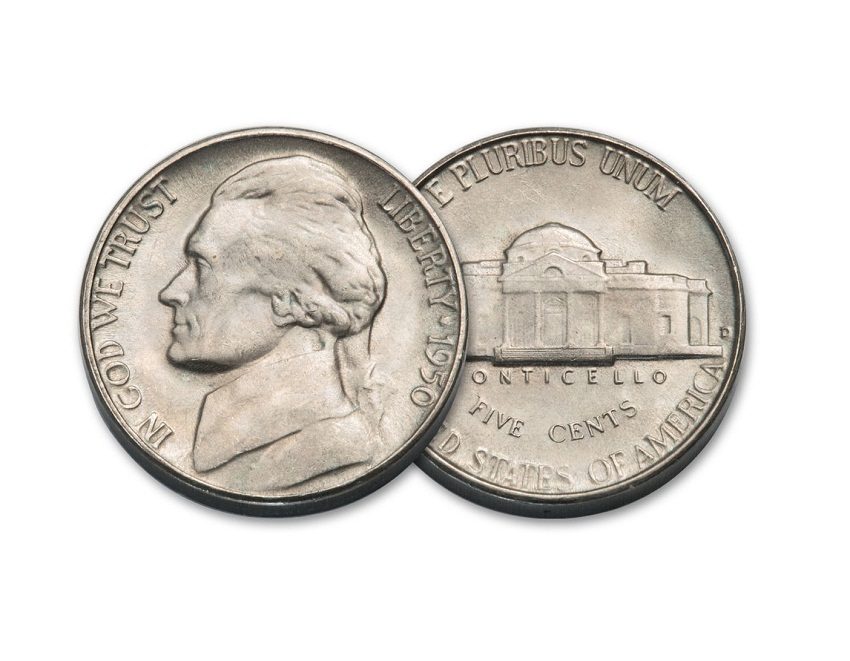 Copper
Nickel
Lead
Silicon
Carbon
Sulfur
Aluminum
Iron
Zinc
Tin
Lead in batteries
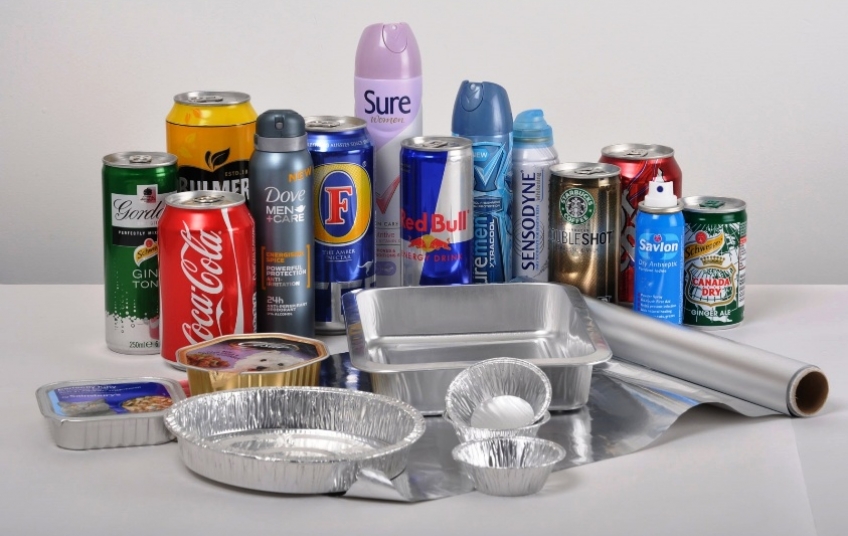 aluminum
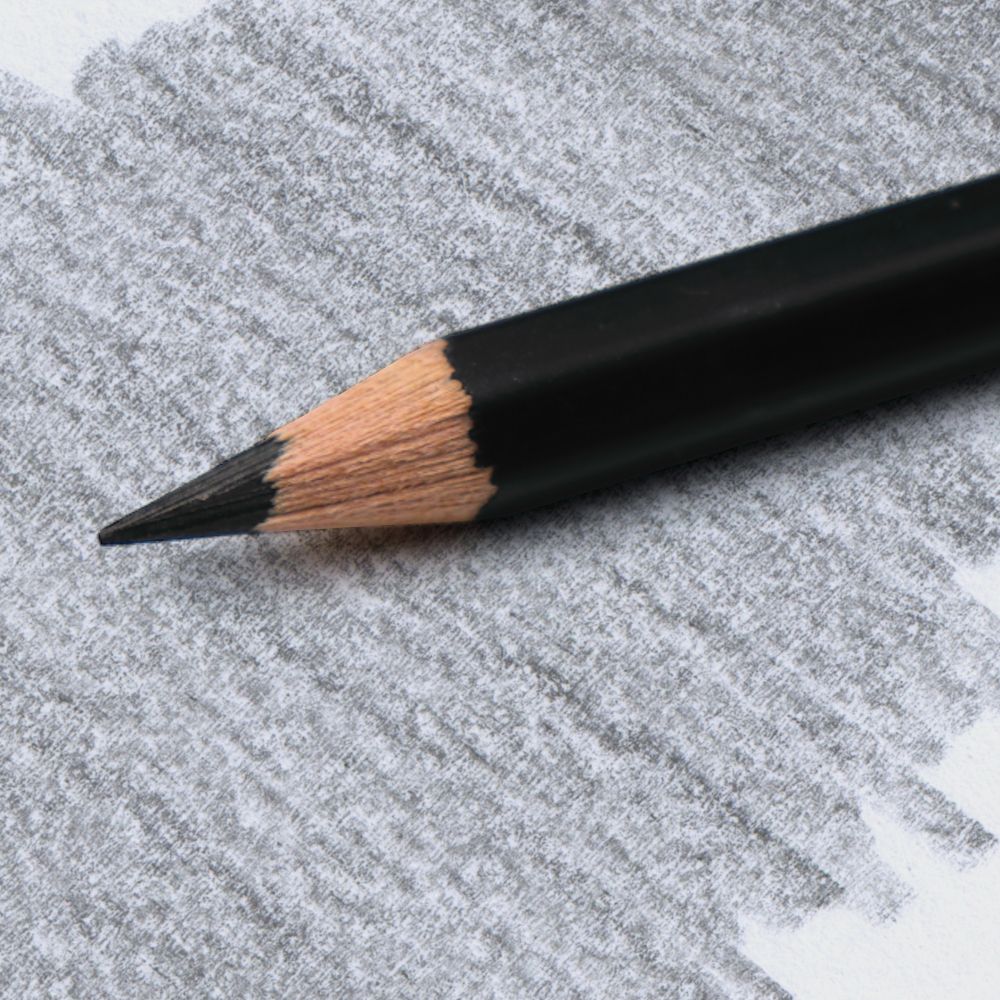 Carbon
(graphite)
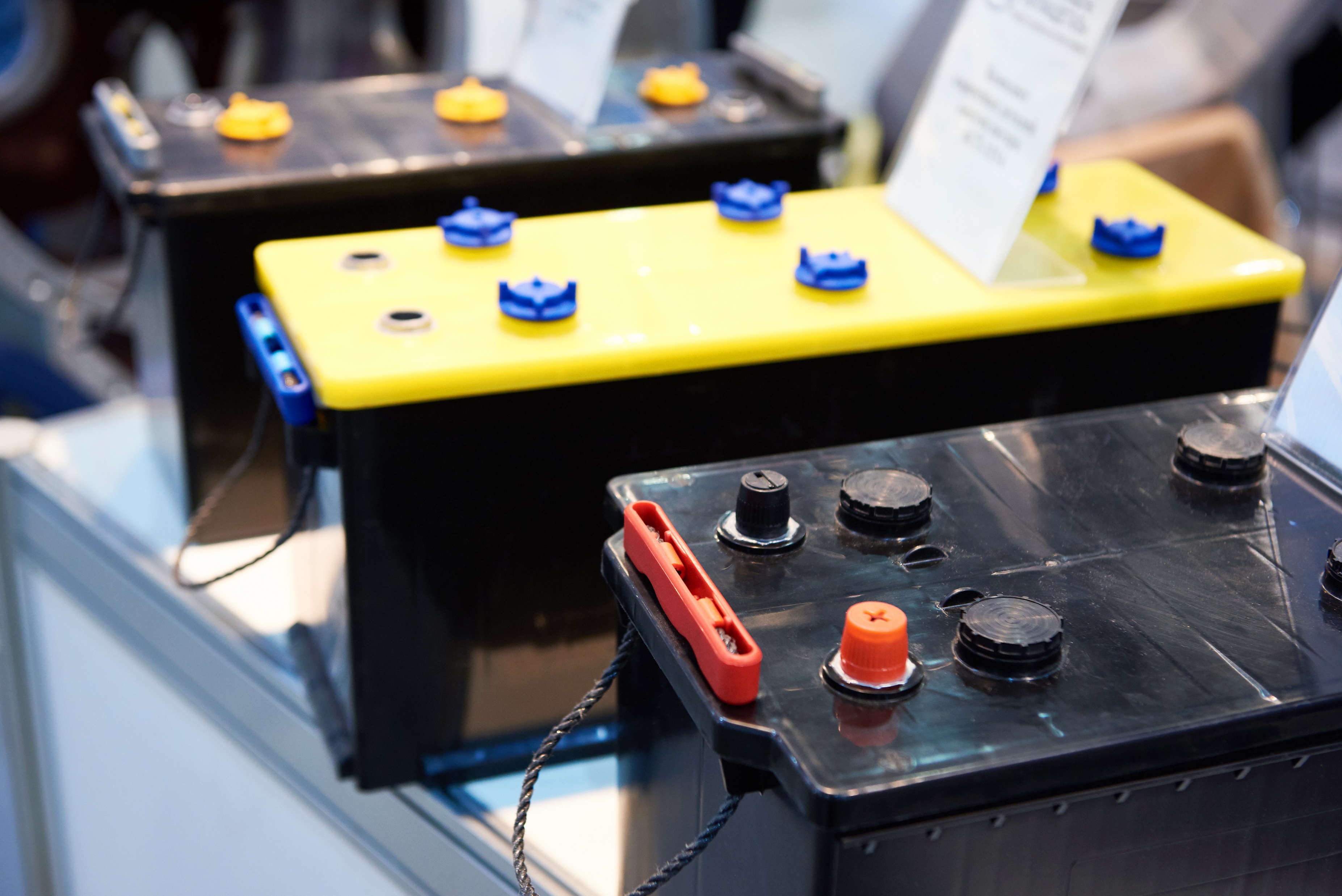 Zinc roof
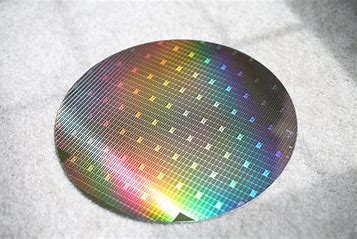 silicon
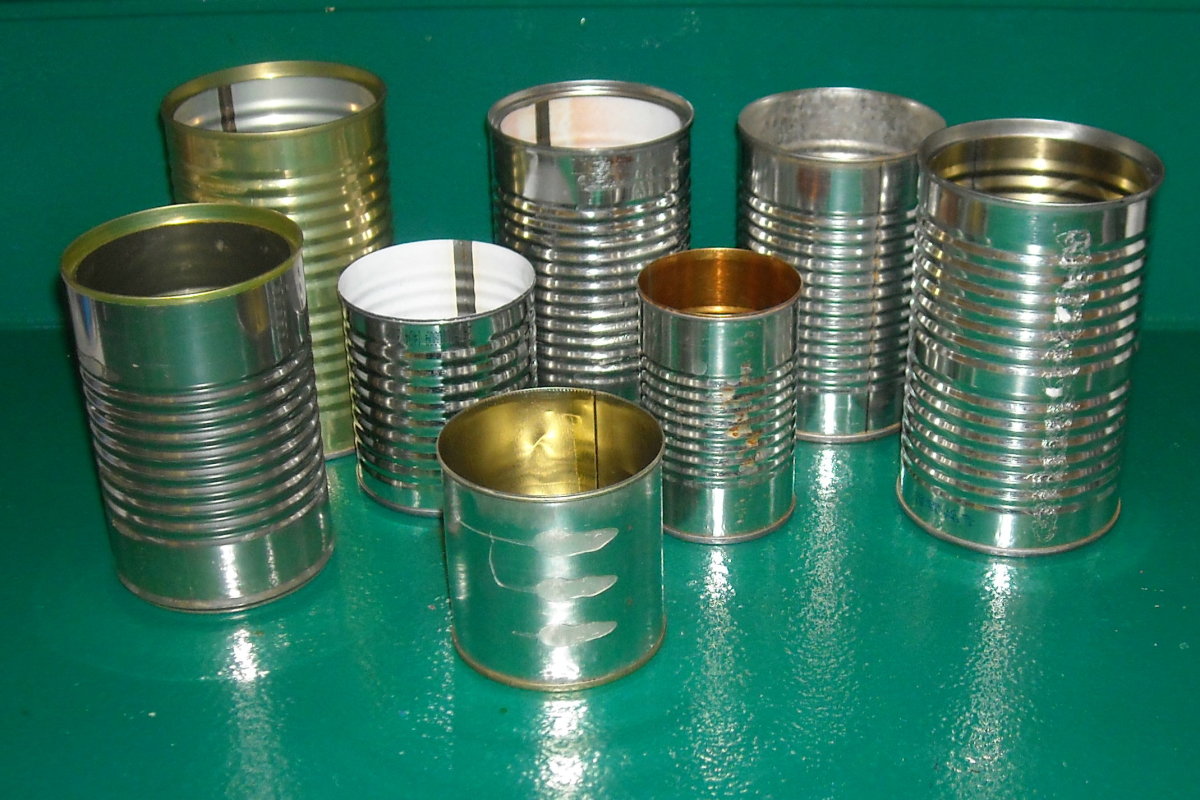 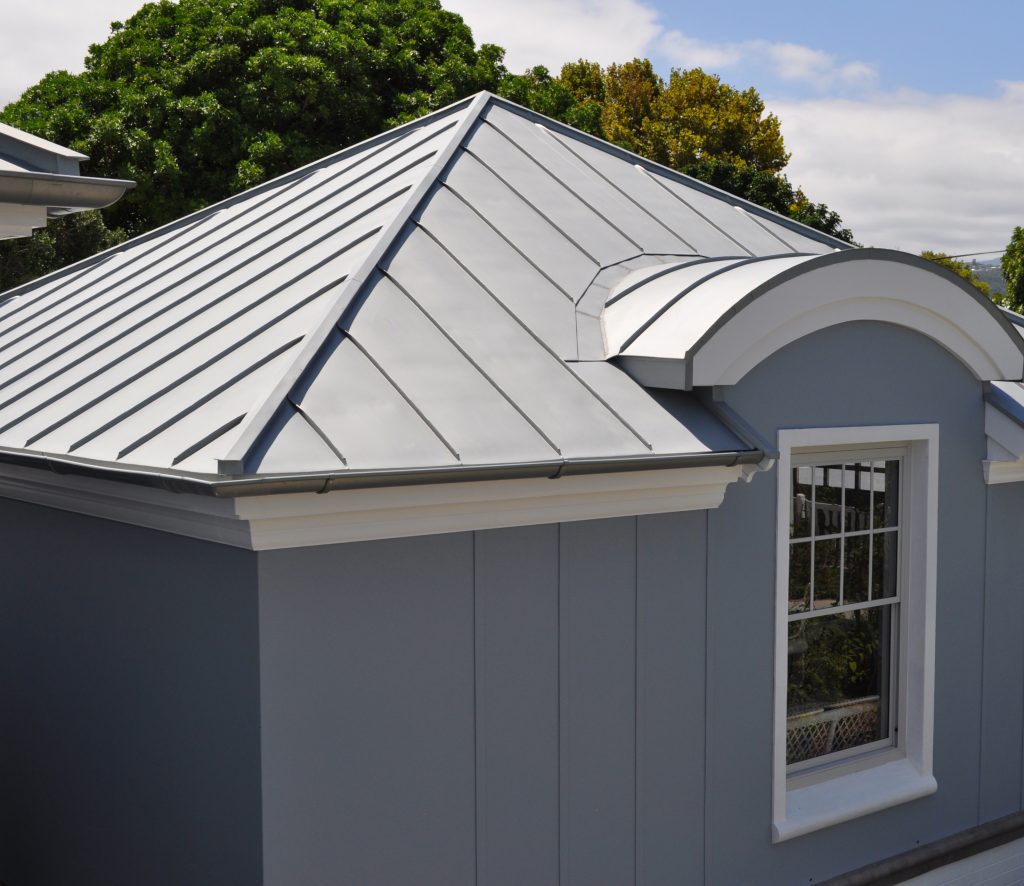 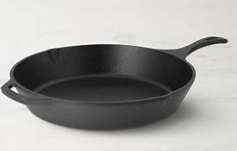 iron
Tin cans
Activity      Nutrients required by plants
Use the worksheet to find the name and atomic number. Write it in the space. Cut them apart and place on periodic table
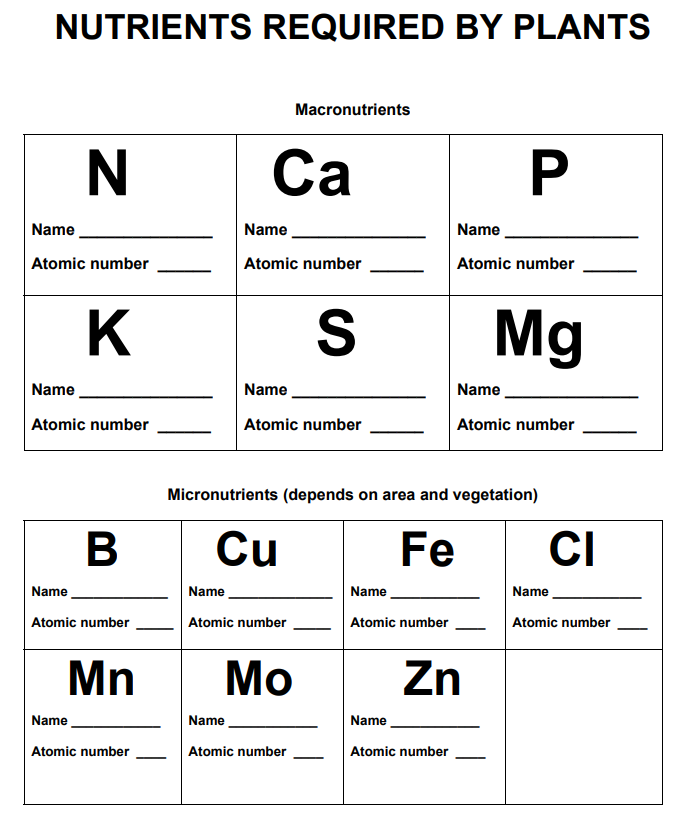 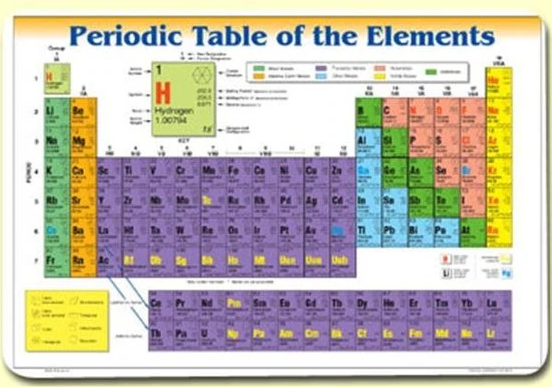 Healthy or Not?
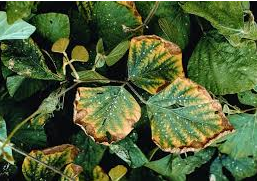 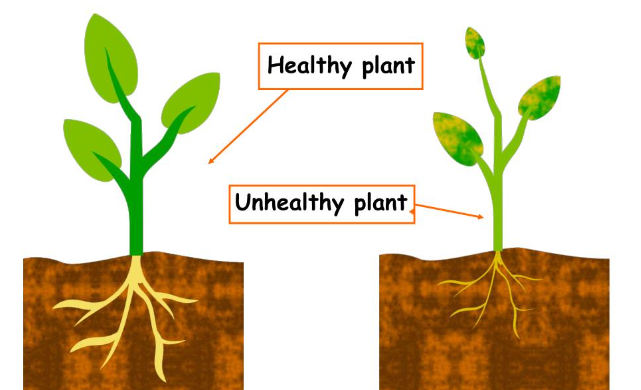 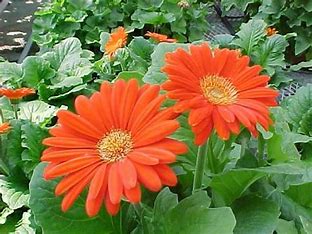 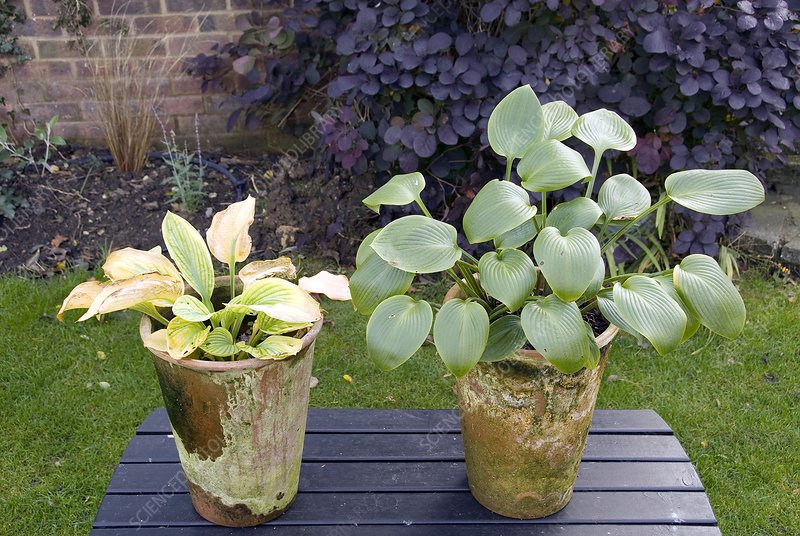 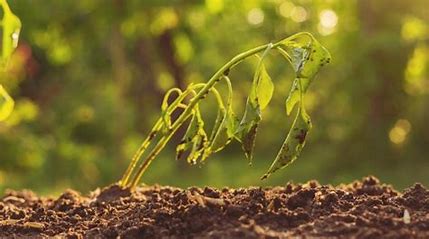 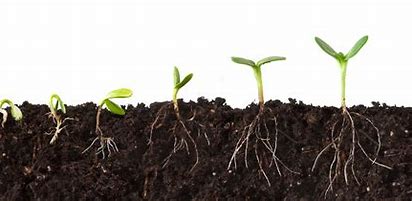 Activity  Identifying Plant Nutrient Deficiencies
Learn by reading books, talking with friends that garden, practice observing
Color print and laminate in groups    match to 3 sheets?
n
p
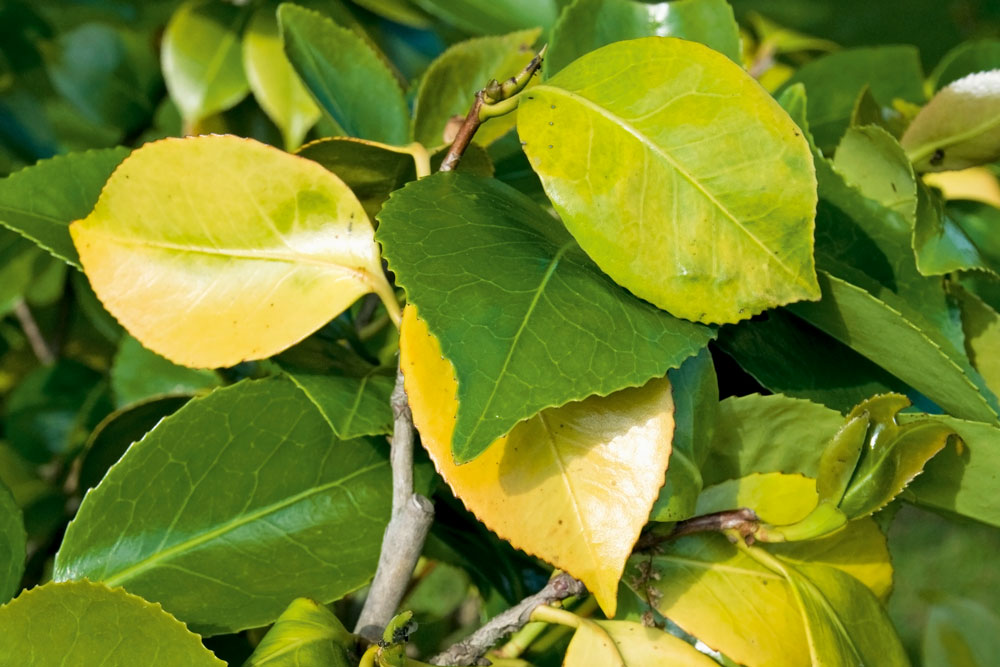 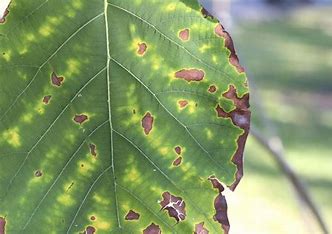 n
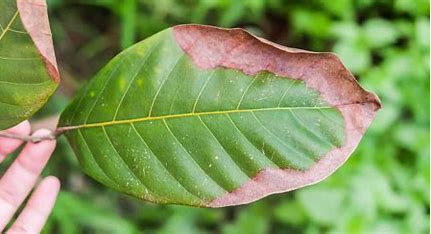 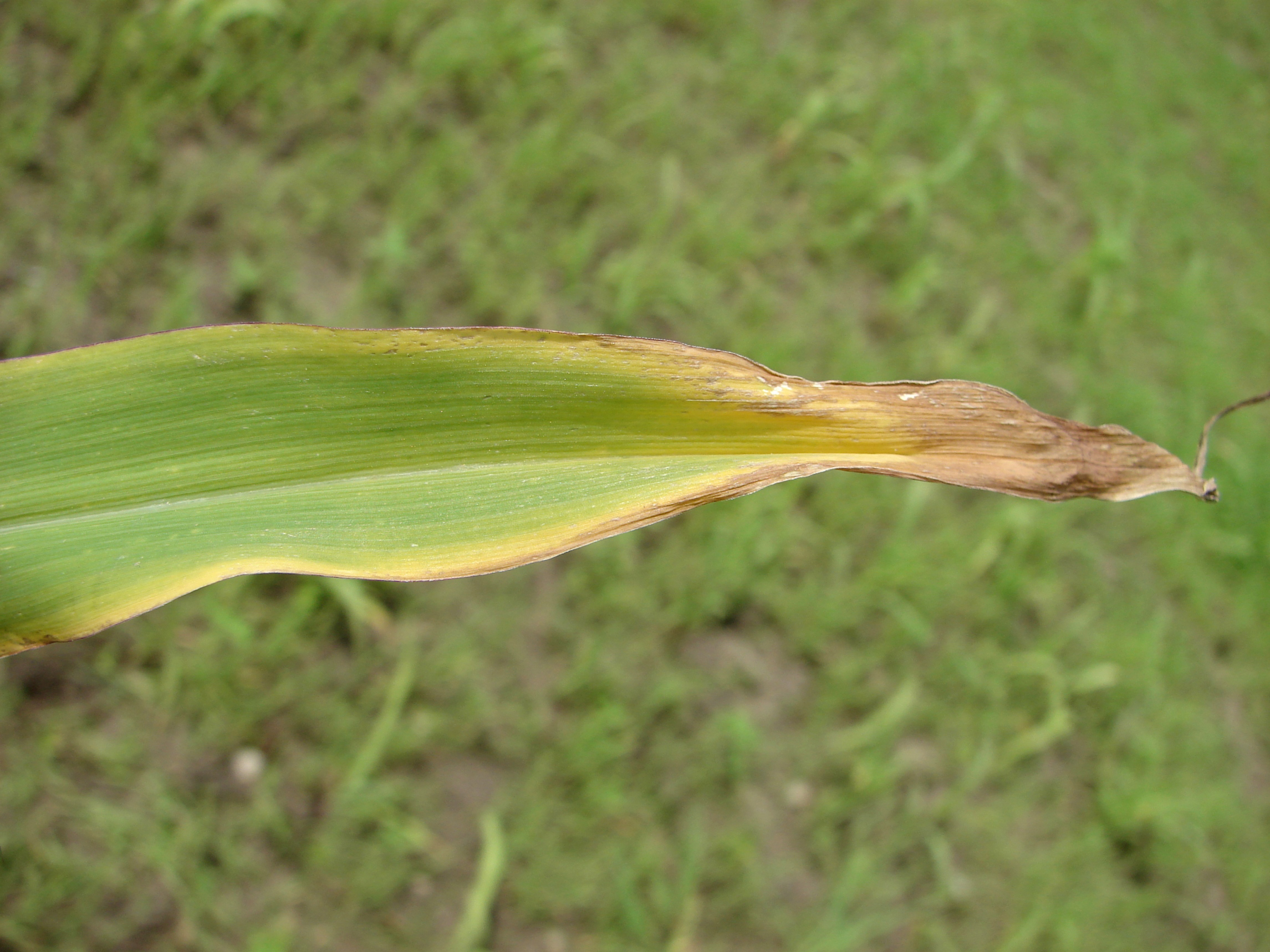 p
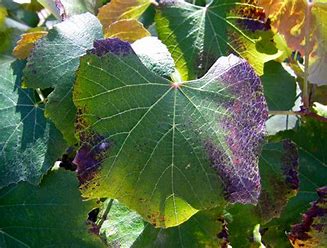 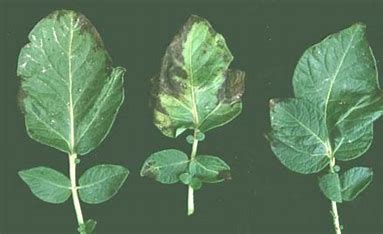 k
k
Low Potassium (K)
symptoms include brown scorching and curling of leaf tips, yellowing between leaf veins and purple spots. Reduced growth, root development, and seed and fruit.
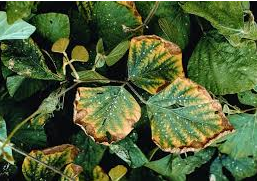 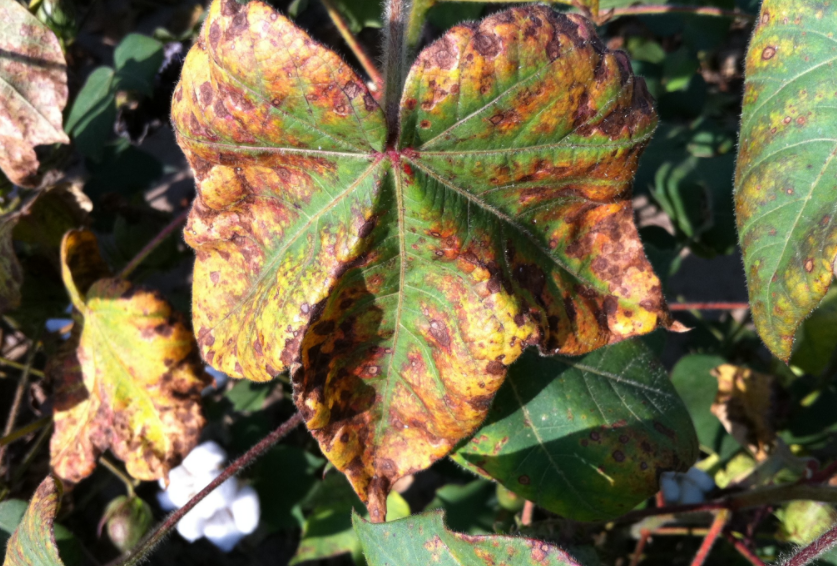 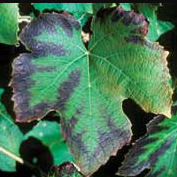 Low Nitrogen (N)
Symptoms include poor plant growth, and leaves that are pale green or yellow because they are unable to make sufficient chlorophyll.
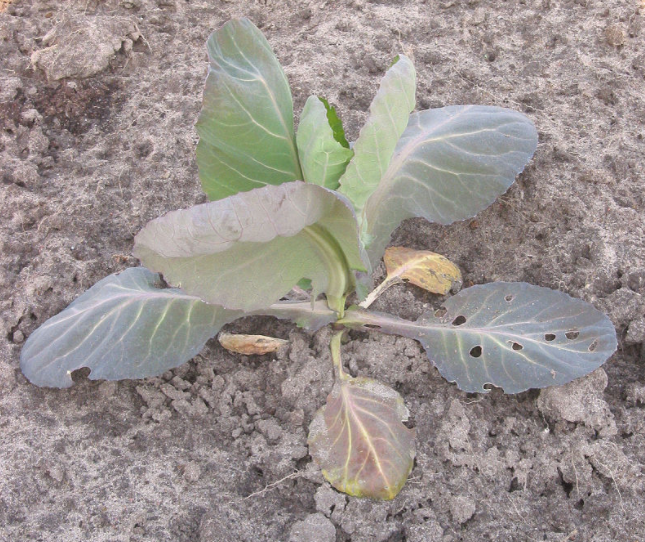 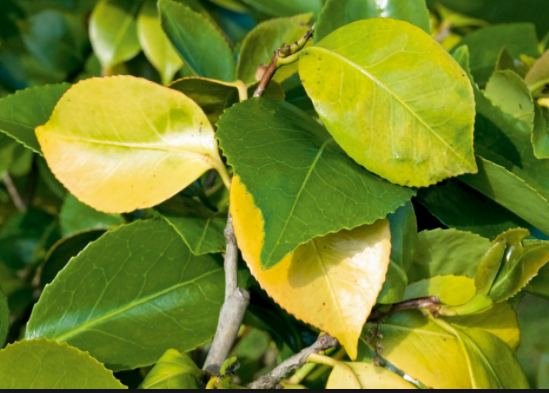 Low Phosphorus (P)
Plants deficient in phosphorus don’t grow well      (so are smaller).  Leaves may have an abnormal dark-green or a reddish-purple color.
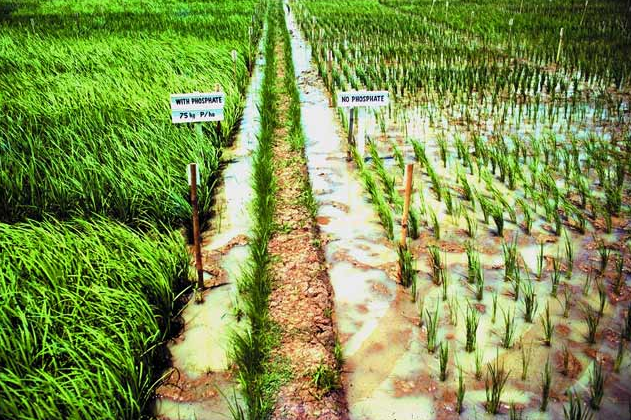 Activity:       Be a Soil Scientist!
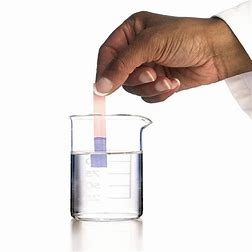 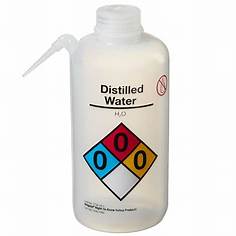 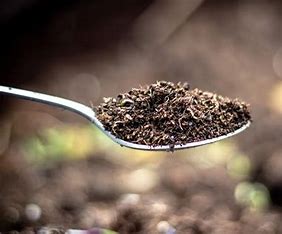 Garden soil
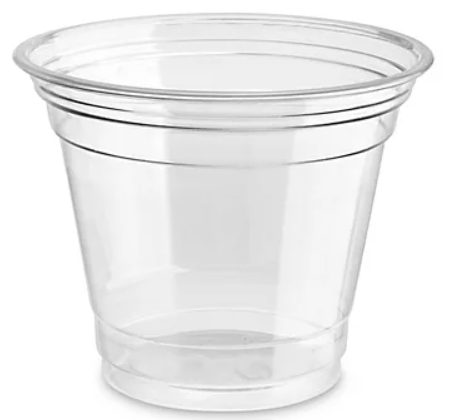 +
stir
+
Dip litmus paper
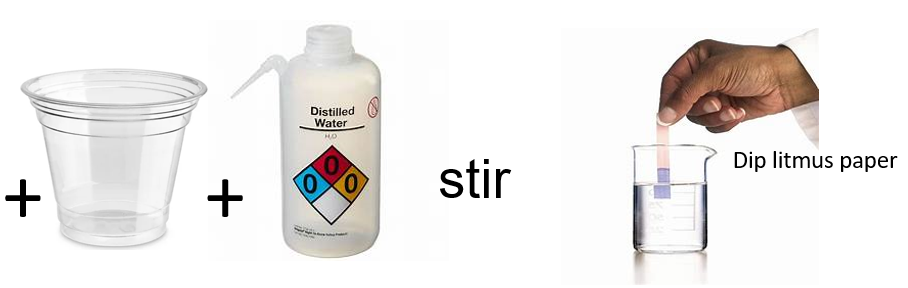 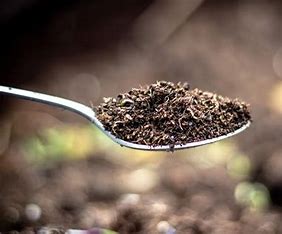 Compost